ВІТАЄМО УЧАСНИКІВ I ЕТАПУ I  
ТУРУ ВСЕУКРАЇНСЬКОГО  КОНКУРСУ 
“УЧИТЕЛЬ РОКУ-2025”
12.11.2024
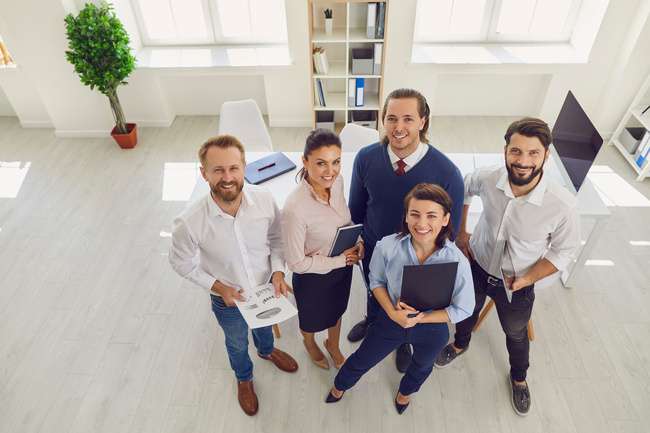 22
“ЗАРУБІЖНА ЛІТЕРАТУРА”
“ІСТОРІЯ”
“ТЕХНОЛОГІЇ/ТРУДОВЕ НАВЧАННЯ”
ОСОБЛИВОСТІ ПРОВЕДЕННЯ I ТУРУ
НОМІНАЦІЇ КОНКУРСУ
32
36
20
“ХІМІЯ”
koordinatsia2023@gmail.com
ДЛЯ УЧАСТІ У КОНКУРСІ:
Для участі в Конкурсі педагогічним працівникам необхідно надіслати до 15 листопада   2024  інформаційну картку в текстовому процесорі Microsoft Word (додаток) на електронну адресу
наприклад, «Хімія»: у назвах файлів обов’язково вказуються номінація, прізвище.
Наприклад: «Хімія_Вітенко».
НАКАЗ ДЕПАРТАМЕНТУ ОСВІТИ І НАУКИ ВІД 30 ЖОВТНЯ № 175-В   ПРО ПРОВЕДЕННЯ ПЕРШОГО ТУРУ ВСЕУКРАЇНСЬКОГО КОНКУРСУ«УЧИТЕЛЬ РОКУ – 2025»
УМОВИ ТА ПОРЯДОК ПРОВЕДЕННЯ ПЕРШОГО ТУРУ ВСЕУКРАЇНСЬКОГО КОНКУРСУ «УЧИТЕЛЬ РОКУ- 2025»
ПРО МОТИВАЦІЙНИЙ ЗАХІД ВСЕУКРАЇНСЬКОГО КОНКУРСУ «УЧИТЕЛЬ РОКУ – 2025»
ПРО ШКОЛУ МАЙСТЕРНОСТІ «ПЕДАГОГІЧНИЙ СТАРТАП
КУРАТОРИ НОМІНАЦІЙ
ТЕХНОЛОГІЇ/
ТРУДОВЕ НАВЧАННЯ
ЗАРУБІЖНА
ЛІТЕРАТУРА
ІСТОРІЯ
ХІМІЯ
Сотніченко Ірина Іванівна
доцент кафедри природничо-математичної освіти  КНЗ КОР «Київський обласний інститут післядипломної освіти педагогічних кадрів», кандидат педагогічних наук
Химера Наталія Володимирівна 
 методист відділу загальної середньої освіти, старший викладач кафедри суспільно-гуманітарної освіти КНЗ КОР «Київський обласний інститут післядипломної освіти педагогічних кадрів;
Тіщенко Анна Володимирівна 
завідувач відділу загальної середньої освіти, доцент кафедри суспільно-гуманітарної освіти  КНЗ КОР «Київський обласний інститут післядипломної освіти педагогічних кадрів»;
Сацюк Олена Іванівна
 методист відділу загальної середньої освіти, викладач кафедри природничо-математичної освіти та технологій КНЗ КОР «Київський обласний інститут післядипломної освіти педагогічних кадрів».
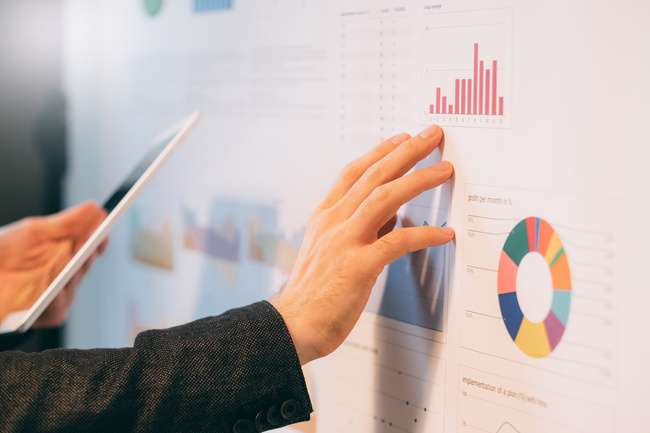 I ТУР КОНКУРСУ “УЧИТЕЛЬ РОКУ-2025”
ВІДБІРКОВИЙ ЕТАП:
Номінація «Зарубіжна література»:
 «Тестування» «Майстерка».  21.11.2024–22.11.2024 

 Номінація «Історія»:
 «Тестування», «Методичний практикум» - 22.11.2024

 Номінація «Технології/Трудове навчання»:
 «Тестування», «Дорожня карта творчого проєкту»-25.11.2024
 «Методичний практикум» -27.11.2024–28.11.2024

 Номінація «Хімія»: 
«Тестування», «Практична робота».-26.11.2024
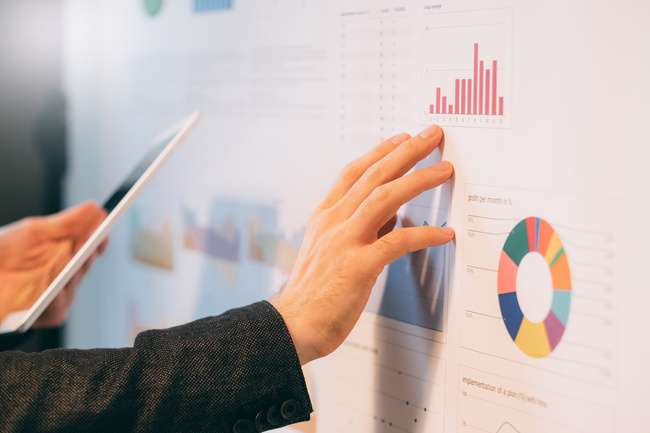 I ТУР КОНКУРСУ “УЧИТЕЛЬ РОКУ-2025”
ФІНАЛЬНИЙ ЕТАП:
Конкурсне випробовування «Урок»
10.12.2024 – номінація «Зарубіжна література» – Фастівський академічний ліцей №2 Фастівської міської ради Фастівського району Київської області;
 12.12.2024 – номінація «Історія» – Бучанський ліцей №3 Бучанської міської ради Бучанського району Київської області;
 11.12.2024 – номінація «Технології/Трудове навчання» – Ліцей «Перша Білоцерківська гімназія Білоцерківської міської ради Київської області.
 13.12.2024 – номінація «Хімія» – ОЗО «Калинівський академічний ліцей – Освітній Центр» Калинівської селищної ради Фастівського району Київської області.
Фінальний етап проводиться на базі закладів освіти та Комунального навчального закладу «Київський обласний інститут піс­ля­дипломної освіти педагогічних кадрів»
“ЗАРУБІЖНА ЛІТЕРАТУРА”
14.01.2025
ФАХОВІ КОНКУРСНІ ВИПРОБОВУВАННЯ ПРОХОДЯТЬ НА БАЗІ 
КНЗ КОР «КИЇВСЬКИЙ ОБЛАСНИЙ ІНСТИТУТ ПІСЛЯДИПЛОМНОЇ ОСВІТИ ПЕДАГОГІЧНИХ КАДРІВ»
«Аналізпоетичного твору», 
«Методичний експромт»;
«ХІМІЯ»
«ТЕХНОЛОГІЇ/
ТРУДОВЕ НАВЧАННЯ»
“ІСТОРІЯ”
16.01.2025
15.01.2025
17.01.2025
«Дослідження»,
 «Хімічний експеримент».
«Методичний експромт», 
«Практична робота»
«Майстерка»;
Дякую за увагу!